Memory Management and Virtual Memory
Some of the slides are adapted from Matt Welsh’s.
Some slides are from Tanenbaum, Modern Operating Systems 3 e, (c) 2008 Prentice-Hall, Inc. All rights reserved. 0-13-6006639
Some slides are from Silberschatz, and Gagne.
Memory Management
Today we start a series of lectures on memory management
Goals of memory management
Convenient abstraction for programming
Provide isolation between different processes
Allocate scarce physical memory resources across processes
Especially important when memory is heavily contended for
Minimize overheads
Mechanisms
Virtual address translation 
Paging and TLBs 
Page table management 
Policies
Page replacement policies
Virtual Memory
The basic abstraction provided by the OS for memory management 
VM enables programs to execute without requiring their entire address space to be resident in physical memory
Program can run on machines with less physical RAM than it “needs”
Many programs don’t use all of their code or data
e.g., branches they never take, or variables never accessed
Observation: No need to allocate memory for it until it's used
OS should adjust amount allocated based on its run-time behavior
Virtual memory also isolates processes from each other
One process cannot access memory addresses in others
Each process has its own isolated address space

VM requires both hardware and OS support
Hardware support: memory management unit (MMU) and translation lookaside buffer (TLB)
OS support: virtual memory system to control the MMU and TLB
Memory Management Requirements
Protection
Restrict which addresses processes can use, so they can't stomp on each other
Fast translation
Accessing memory must be fast, regardless of the protection scheme
It would be a bad idea to have to call into the OS for every memory access.
Fast context switching
Overhead of updating memory hardware on a context switch must be low
For example, it would be a bad idea to copy all of a process's memory out to disk on every context switch.
Virtual Addresses
A virtual address is a memory address that a process uses to access its own memory
The virtual address is not the same as the actual physical RAM address in which it is stored
When a process accesses a virtual address, the MMU hardware translates the virtual address into a physical address
The OS determines the mapping from virtual address to physical address
0xFFFFFFFF
(Reserved for OS)‏
Stack
Stack pointer
Address space
Heap
Uninitialized vars
(BSS segment)‏
Initialized vars
(data segment)‏
Code
(text segment)‏
Program counter
0x00000000
Virtual Addresses
A virtual address is a memory address that a process uses to access its own memory
The virtual address is not the same as the actual physical RAM address in which it is stored
When a process accesses a virtual address, the MMU hardware translates the virtual address into a physical address
The OS determines the mapping from virtual address to physical address
(Reserved for OS)
Stack
How does this thing work??
MMU
Heap
Uninitialized vars
(BSS segment)
Initialized vars
(data segment)
Code
(text segment)
Physical RAM
Virtual Addresses
A virtual address is a memory address that a process uses to access its own memory
The virtual address is not the same as the actual physical RAM address in which it is stored
When a process accesses a virtual address, the MMU hardware translates the virtual address into a physical address
The OS determines the mapping from virtual address to physical address
Virtual addresses allow isolation
Virtual addresses in one process refer to different physical memory than virtual addresses in another
Exception: shared memory regions between processes (discussed earlier)‏
Virtual addresses allow relocation
A program does not need to know which physical addresses it will use when it's run
Compiler can generate relocatable code – code that is independent of physical location in memory
Memory
Physical address
MMU and TLB
Memory Management Unit (MMU)
Hardware that translates a virtual address to a physical address
Each memory reference is passed through the MMU
Translate a virtual address to a physical address
Lots of ways of doing this!
Translation Lookaside Buffer (TLB)
Cache for MMU virtual-to-physical address translations
Just an optimization – but an important one!
CPU
Translation
mapping
Virtual address
MMU
TLB
Cache of translations
partition 0
3K
partition 1
partition 2
partition 3
+
offset
partition 4
partition 5
Fixed Partitions
Original memory management technique: Break memory into fixed-size partitions
Hardware requirement: base register
Translation from virtual to physical address: simply add base register to address
physical memory
0
1K
base register
2K
MMU
3K
4K
virtual address
5K
Advantages and disadvantages of this approach??
Fixed Partitions
Advantages:
Fast context switch – only need to update base register
Simple memory management code: Locate empty partition when running new process
Disadvantages:
Internal fragmentation
Must consume entire partition, rest of partition is “wasted”
Static partition sizes
No single size is appropriate for all programs!
partition 0
P3’s size
P3’s base
partition 1
partition 2
offset
partition 3
partition 4
Variable Partitions
Obvious next step: Allow variable-sized partitions
Now requires both a base register and a limit register for performing memory access
Solves the internal fragmentation problem: size partition based on process needs
physical memory
limit register
base register
yes
+
<?
virtual address
MMU
no
raise
 protection fault
New problem: external fragmentation
As jobs run and complete, holes are left in physical memory
page 0
frame 0
page 1
frame 1
page 2
frame 2
page 3
frame Y
page X
Modern technique: paging
Solve the external fragmentation problem by using fixed-size chunks of virtual and physical memory
Virtual memory unit called a page
Physical memory unit called a frame (or sometimes page frame)
virtual memory 
(for one process)‏
physical memory
…
...
...
…
Application Perspective
Application believes it has a single, contiguous address space ranging from 0 to 2P – 1 bytes
Where P is the number of bits in a pointer (e.g., 32 bits)
In reality, virtual pages are scattered across physical memory
This mapping is invisible to the program, and not even under it's control!
(Reserved for OS)‏
Lots of separate processes
Stack
Heap
(Reserved for OS)‏
Uninitialized vars
(BSS segment)‏
Stack
Initialized vars
(data segment)‏
MMU
Code
(text segment)‏
Heap
Uninitialized vars
(BSS segment)‏
(Reserved for OS)‏
Initialized vars
(data segment)‏
Stack
Code
(text segment)‏
Heap
Uninitialized vars
(BSS segment)‏
Initialized vars
(data segment)‏
Code
(text segment)‏
Physical RAM
0xdeadb
0xeef
Offset
Virtual page number
virtual address
virtual page #
offset
page
frame 0
page
frame 1
page
frame 2
page frame #
page frame #
offset
page
frame 3
page
frame Y
Virtual Address Translation
Virtual-to-physical address translation performed by MMU
Virtual address is broken into a virtual page number and an offset
Mapping from virtual page to physical frame provided by a page table
0xdeadbeef =
0xeef
physical memory
page table
0xdeadb
physical address
Page table entry
...
…
M
R
V
prot
page frame number
Page Table Entries (PTEs)
1
1
1
2
20
Typical PTE format (depends on CPU architecture!)
Various bits accessed by MMU on each page access:
Modify bit: Indicates whether a page is “dirty” (modified)
Reference bit: Indicates whether a page has been accessed (read or written)
Valid bit: Whether the PTE represents a real memory mapping
Protection bits: Specify if page is readable, writable, or executable
Page frame number: Physical location of page in RAM
Why is this 20 bits wide in the above example???
M
R
V
prot
page frame number
Page Table Entries (PTEs)
1
1
1
2
20
What are these bits useful for?



The R bit is used to decide which pages have been accessed recently.
Next lecture we will talk about swapping “old” pages out to disk.
Need some way to keep track of what counts as an “old” page.
“Valid” bit will not be set for a page that is currently swapped out!
The M bit is used to tell whether a page has been modified
Why might this be useful?
Protection bits used to prevent certain pages from being written.
Why might this be useful?
How are these bits updated?
Advantages of paging
Simplifies physical memory management
OS maintains a free list of physical page frames
To allocate a physical page, just remove an entry from this list
No external fragmentation!
Virtual pages from different processes can be interspersed in physical memory
No need to allocate pages in a contiguous fashion
Allocation of memory can be performed at a fine granularity
Only allocate physical memory to those parts of the address space that require it
Can swap unused pages out to disk when physical memory is running low
Idle programs won't use up a lot of memory (even if their address space is huge!)
Process A page tbl
Process B page tbl
Page Tables
Page Tables store the virtual-to-physical address mappings.
Where are they located? In memory!
OK, then. How does the MMU access them? 
The MMU has a special register called the page table base pointer.
This points to the physical memory address of the top of the page tablefor the currently-running process.
MMU pgtbl base ptr
Physical RAM
The TLB
Now we've introduced a high overhead for address translation
On every memory access, must have a separate access to consult the page tables!
Solution: Translation Lookaside Buffer (TLB)
Very fast (but small) cache directly on the CPU
Intel Haswell architecture have separate data and instruction TLBs
Caches most recent virtual to physical address translations
A TLB miss requires that the MMU actually try to do the address translation
The TLB
Now we've introduced a high overhead for address translation
On every memory access, must have a separate access to consult the page tables!
Solution: Translation Lookaside Buffer (TLB)‏
Very fast (but small) cache directly on the CPU
Intel Haswell architecture have separate data and instruction TLBs.
Caches most recent virtual to physical address translations
Implemented as highly (used to be fully) associative cache
A TLB miss requires that the MMU actually try to do the address translation
Virtual      Physical
0x49381
0x00200
Physical frame addr
Virtual page addr
0xab790
0x0025b
0xdeadb
0x002bb
0xdeadb
0x002bb
0x49200
0x00468
0xef455
0x004f8
0x978b2
0x0030f
0xef456
0x0020a
Loading the TLB
Two ways to load entries into the TLB.
1) MMU does it automatically
MMU looks in TLB for an entry
If not there, MMU handles the TLB miss directly
MMU looks up virtual -> physical page mapping in page tables and loads new entry into TLB
2) Software-managed TLB
TLB miss causes a trap to the OS
OS looks up page table entry and loads new TLB entry
Why might a software-managed TLB be a good thing?
Loading the TLB
Two ways to load entries into the TLB.
1) MMU does it automatically
MMU looks in TLB for an entry
If not there, MMU handles the TLB miss directly
MMU looks up virtual -> physical page mapping in page tables and loads new entry into TLB
2) Software-managed TLB
TLB miss causes a trap to the OS
OS looks up page table entry and loads new TLB entry
Why might a software-managed TLB be a good thing?
OS can dictate the page table format!
MMU does not directly consult or modify page tables.
Gives a lot of flexibility for OS designers to decide memory management policies
But ... requires TLB misses even for updating modified/referenced bits in PTE
OS must now handle many more TLB misses, with some performance impact.
Page Table Size
How big are the page tables for a process?
Well ... we need one PTE per page.
Say we have a 32-bit address space, and the page size is 4KB
How many pages?
Page Table Size
How big are the page tables for a process?
Well ... we need one PTE per page.
Say we have a 32-bit address space, and the page size is 4KB
How many pages?
2^32 == 4GB / 4KB per page == 1,048,576 (1 M pages)‏
How big is each PTE?
Depends on the CPU architecture ... on the x86, it's 4 bytes.
So, the total page table size is: 1 M pages * 4 bytes/PTE = 4 Mbytes
And that is per process
If we have 100 running processes, that's over 400 Mbytes of memory just for the page tables.
Solution: Swap the page tables out to disk!
Application Perspective
Remember our three requirements for memory management:
Isolation
One process cannot access another's pages. Why?
Process can only refer to its own virtual addresses.
O/S responsible for ensuring that each process uses disjoint physical pages
Fast Translation
Translation from virtual to physical is fast. Why?
MMU (on the CPU) translates each virtual address to a physical address.
TLB caches recent virtual->physical translations
Fast Context Switching
Context Switching is fast. Why?
Only need to swap pointer to current page tables when context switching!
(Though there is one more step ... what is it?)
More Issues
What happens when a page is not in memory?

How do we prevent having page tables take up a huge amount of memory themselves?
Page fault!!
Memory
CPU
Translation
mapping
Virtual address
Physical address
MMU
TLB
Page Faults
When a virtual address translation cannot be performed, it's called a page fault
M
R
V
prot
page frame number
Page Faults
Recall the PTE format:


Valid bit indicates whether a page translation is valid
If Valid bit is 0, then a page fault will occur
Page fault will also occur if attempt to write a read-only page (based on the Protection bits, not the valid bit)‏
This is sometimes called a protection fault
Demand Paging
Does it make sense to read an entire program into memory at once?
No! Remember that only a small portion of a program's code may be used!
For example, if you never use the “print” capability of Powerpoint on this machine...
Virtual address space
Physical Memory
(Reserved for OS)‏
Stack
Heap
Uninitialized vars
(BSS segment)‏
Initialized vars
(data segment)‏
Code
(text segment)‏
Demand Paging
Does it make sense to read an entire program into memory at once?
No! Remember that only a small portion of a program's code may be used!
For example, if you never use the “print” capability of Powerpoint...
Virtual address space
Physical Memory
(Reserved for OS)‏
Where are the “holes” ??
Where are the “holes”?
Three kinds of “holes” in a process's page tables:
1. Pages that are on disk
Pages that were swapped out to disk to save memory
Also includes code pages in an executable file
When a page fault occurs, load the corresponding page from disk
2. Pages that have not been accessed yet
For example, newly-allocated memory
When a page fault occurs, allocate a new physical page
What are the contents of the newly-allocated page???
3. Pages that are invalid
For example, the “null page” at address 0x0
When a page fault occurs, kill the offending process
Unmapped pages
Starting up a process
What does a process's address space look like when it first starts up?
Stack
Heap
Uninitialized vars
Initialized vars
Code
Code
Starting up a process
What does a process's address space look like when it first starts up?
Reference next instruction
Starting up a process
What does a process's address space look like when it first starts up?
Page fault!!!
Starting up a process
What does a process's address space look like when it first starts up?
OS reads missing page from executable file on disk
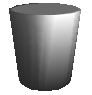 Starting up a process
What does a process's address space look like when it first starts up?
OS adds page to process's page table
Starting up a process
What does a process's address space look like when it first starts up?
Process resumes at the next instruction
Starting up a process
What does a process's address space look like when it first starts up?
Over time, more pages are 
brought in from the executable as needed
Uninitialized variables and the heap
Page faults bring in pages from the executable file for:
Code (text segment) pages
Initialized variables
What about uninitialized variables and the heap?
Say I have a global variable “int c” in the program ... what happens when the process first accesses it?
Uninitialized variables and the heap
Page faults bring in pages from the executable file for:
Code (text segment) pages
Initialized variables
What about uninitialized variables and the heap?
Say I have a global variable “int c” in the program ... what happens when the process first accesses it?
Page fault occurs
OS looks at the page and realizes it corresponds to a zero page
Allocates a new physical frame in memory and sets all bytes to zero
Why???
Maps the frame into the address space
What about the heap?
malloc() just asks the OS to map new zero pages into the address space
Page faults allocate new empty pages as above
(Reserved for OS)‏
Same page 
table mapping!
Stack
Code for shell
Heap
Uninitialized vars
Initialized vars
Code
More Demand Paging Tricks
Paging can be used to allow processes to share memory
A significant portion of many process's address space is identical
For example, multiple copies of your shell all have the same exact code!
Physical Memory
Shell #1
(Reserved for OS)‏
(Reserved for OS)‏
Stack
Stack
Shell #2
Heap
Heap
Uninitialized vars
Uninitialized vars
Initialized vars
Initialized vars
Code
Code
More Demand Paging Tricks
This can be used to let different processes share memory
UNIX supports shared memory through the shmget/shmat/shmdt system calls
Allocates a region of memory that is shared across multiple processes
Some of the benefits of multiple threads per process, but the rest of the processes address space is protected
Why not just use multiple processes with shared memory regions?
Memory-mapped files
Idea: Make a file on disk look like a block of memory
Works just like faulting in pages from executable files
In fact, many OS's use the same code for both
One wrinkle: Writes to the memory region must be reflected in the file
How does this work?
When writing to the page, mark the “modified” bit in the PTE
When page is removed from memory, write back to original file
Remember fork()?
fork() creates an exact copy of a process
What does this imply about page tables?
When we fork a new process, does it make sense to make a copy of all of its memory?
Why or why not?
What if the child process doesn't end up touching most of the memory the parent was using?
Extreme example: What happens if a process does an exec() immediately after fork() ?
Child
Child's 
page tbl
(Reserved for OS)‏
(Reserved for OS)‏
Stack
Stack
Heap
Heap
Uninitialized vars
Uninitialized vars
Initialized vars
Initialized vars
Code
Code
Copy-on-write
Idea: Give the child process access to the same memory, but don't let it write to any of the pages directly!
1) Parent forks a child process
2) Child gets a copy of the parent's page tables
They point to the same physical frames!!!
Parent
Parent's 
page tbl
Child
Child's 
page tbl
(Reserved for OS)‏
(Reserved for OS)‏
Stack
Stack
Heap
Heap
Uninitialized vars
Uninitialized vars
Initialized vars
Initialized vars
Code
Code
Copy-on-write
All pages (both parent and child) marked read-only
Why???
Parent
Parent's 
page tbl
RO
RO
RO
RO
RO
RO
RO
RO
RO
RO
RO
RO
RO
RO
Child
Child's 
page tbl
(Reserved for OS)‏
(Reserved for OS)‏
Stack
Stack
Heap
Heap
Uninitialized vars
Uninitialized vars
Initialized vars
Initialized vars
Code
Code
Copy page
Copy-on-write
What happens when the child reads the page?
Just accesses same memory as parent .... niiiiiice
What happens when the child writes the page?
Protection fault occurs (page is read-only!)‏
OS copies the page and maps it R/W into the child's addr space
Parent
Parent's 
page tbl
RO
RO
RO
RO
RO
RO
RO
RO
RO
RO
RO
RO
RO
RO
Child
Child's 
page tbl
(Reserved for OS)‏
(Reserved for OS)‏
Stack
Stack
Heap
Heap
Uninitialized vars
Uninitialized vars
Initialized vars
Initialized vars
Code
Code
Copy-on-write
What happens when the child reads the page?
Just accesses same memory as parent .... niiiiiice
What happens when the child writes the page?
Protection fault occurs (page is read-only!)‏
OS copies the page and maps it R/W into the child's addr space
Parent
Parent's 
page tbl
RO
RO
RO
RO
RO
RO
RO
RO
RW
RW
RO
RO
RO
RO
RO
RO
virtual address
virtual page #
offset
page
frame 0
page
frame 1
page
frame 2
page frame #
page frame #
offset
page
frame 3
page
frame Y
Page Tables
Remember how paging works:
physical memory
page table
physical address
Page table entry
...
…
Recall that page tables for one process can be very large!
2^20 PTEs * 4 bytes per PTE = 4 Mbytes per process
virtual address
primary page #
secondary page #
offset
page
frame 0
page
frame 1
page
frame 2
page table #
page frame #
offset
page
frame 3
page frame #
page frame #
page
frame Y
page frame #
page frame #
Multilevel Page Tables
Problem: Can't hold all of the page tables in memory
Solution: Page the page tables!
Allow portions of the page tables to be kept in memory at one time
physical memory
Primary page
table (1)‏
Secondary page
tables (N)‏
physical address
...
…
virtual address
primary page #
secondary page #
offset
page table #
Multilevel Page Tables
Problem: Can't hold all of the page tables in memory
Solution: Page the page tables!
Allow portions of the page tables to be kept in memory at one time
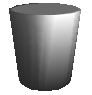 Secondary page
tables (N)‏
Primary page
table (1)‏
On disk
On disk
virtual address
primary page #
secondary page #
offset
page table #
Multilevel Page Tables
Problem: Can't hold all of the page tables in memory
Solution: Page the page tables!
Allow portions of the page tables to be kept in memory at one time
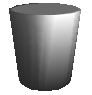 Secondary page
tables (N)‏
Primary page
table (1)‏
On disk
virtual address
primary page #
secondary page #
offset
page
frame 0
page
frame 1
page
frame 2
page table #
page frame #
offset
page
frame 3
page
frame Y
Multilevel Page Tables
Problem: Can't hold all of the page tables in memory
Solution: Page the page tables!
Allow portions of the page tables to be kept in memory at one time
physical memory
Secondary page
tables (N)‏
Primary page
table (1)‏
physical address
On disk
...
…
Multilevel page tables
With two levels of page tables, how big is each table?
Say we allocate 10 bits to the primary page, 10 bits to the secondary page, 12 bits to the page offset
Primary page table is then 2^10 * 4 bytes per PTE == 4 KB
Secondary page table is also 4 KB
Hey ... that's exactly the size of a page on most systems ... cool
What happens on a page fault?
MMU looks up index in primary page table to get secondary page table
Assume this is “wired” to physical memory
MMU tries to access secondary page table
May result in another page fault to load the secondary table!
MMU looks up index in secondary page table to get PFN
CPU can then access physical memory address
Issues
Page translation has very high overhead
Up to three memory accesses plus two disk I/Os!!
TLB usage is clearly very important.
Intel Core i7 Memory System
Processor package
Core x4
Registers
Instruction
fetch
MMU 
(addr translation)
L1 d-cache
32 KB, 8-way
L1 d-TLB
64 entries, 4-way
L1 i-TLB
128 entries, 4-way
L1 i-cache
32 KB, 8-way
L2 unified cache
256 KB, 8-way
L2  unified TLB
512 entries, 4-way
To other 
cores
QuickPath interconnect
4 links @ 25.6 GB/s each
To I/O
bridge
L3 unified cache
8 MB, 16-way 
(shared by all cores)
DDR3 Memory controller
3 x 64 bit @ 10.66 GB/s
32 GB/s total (shared by all cores)
Main memory
Review of Symbols
Basic Parameters
N = 2n : Number of addresses in virtual address space
M = 2m : Number of addresses in physical address space
P = 2p  : Page size (bytes)
Components of the virtual address (VA)
TLBI: TLB index
TLBT: TLB tag
VPO: Virtual page offset 
VPN: Virtual page number 
Components of the physical address (PA)
PPO: Physical page offset (same as VPO)
PPN: Physical page number
CO: Byte offset within cache line
CI: Cache index
CT: Cache tag
End-to-end Core i7 Address Translation
CPU
32/64
L2, L3, and 
main memory
Result
Virtual address (VA)
36
12
VPN
VPO
L1
miss
L1
hit
32
4
TLBT
TLBI
L1 d-cache 
(64 sets, 8 lines/set)
TLB
hit
TLB
miss
...
...
L1 TLB (16 sets, 4 entries/set)
9
9
9
9
40
12
40
6
6
VPN1
VPN2
VPN3
VPN4
CT
CI
CO
PPN
PPO
Physical
address 
(PA)
CR3
PTE
PTE
PTE
PTE
Page tables
Core i7 Level 1-3 Page Table Entries
63
62
52
51
12
11
9
8
7
6
5
4
3
2
1
0
XD
Unused
Page table physical base address
Unused
G
PS
A
CD
WT
U/S
R/W
P=1
Available for OS (page table location on disk)
P=0
Each entry references a 4K child page table. Significant fields:
P: Child page table present in physical memory (1) or not (0).
R/W: Read-only or read-write access access permission for all reachable pages.
U/S: user or supervisor (kernel) mode access permission for all reachable pages.
WT: Write-through or write-back cache policy for the child page table. 
A:  Reference bit (set by MMU on reads and writes, cleared by software).
PS:  Page size either 4 KB or 4 MB (defined for Level 1 PTEs only).
Page table physical base address: 40 most significant bits of physical page table address (forces page tables to be 4KB aligned)
XD: Disable or enable instruction fetches from all pages reachable from this PTE.
Core i7 Level 4 Page Table Entries
63
62
52
51
12
11
9
8
7
6
5
4
3
2
1
0
XD
Unused
Page physical base address
Unused
G
D
A
CD
WT
U/S
R/W
P=1
Available for OS (page location on disk)
P=0
Each entry references a 4K child page. Significant fields:
P: Child page is present in memory (1) or not (0)
R/W: Read-only or read-write access permission for child page
U/S: User or supervisor mode access
WT: Write-through or write-back cache policy for this page
A: Reference bit (set by MMU on reads and writes, cleared by software) 
D: Dirty bit (set by MMU on writes, cleared by software)
Page physical base address: 40 most significant bits of physical page address (forces pages to be 4KB aligned)
XD: Disable or enable instruction fetches from this page.
Core i7 Page Table Translation
9
9
9
9
12
Virtual 
address
VPN 1
VPN 2
VPN 3
VPN 4
VPO
L1 PT
Page global
directory
L2 PT
Page upper
directory
L3 PT
Page middle
directory
L4 PT
Page 
table
40
40
40
40
/
/
CR3
/
/
Physical 
address
of L1 PT
Offset into 
physical and 
virtual page
/
12
L4 PTE
L1 PTE
L2 PTE
L3 PTE
Physical  
address
of page
512 GB 
region 
per entry
1 GB 
region 
per entry
2 MB 
region 
per entry
4 KB
region 
per entry
40
/
40
12
Physical 
address
PPN
PPO
Virtual Address Space of a Linux Process
Process-specific data
 structs  (ptables,
task and mm structs, kernel stack)
Different for each process
Kernel
virtual 
memory
Physical memory
Identical  for each process
Kernel code and data
User stack
%rsp
Memory mapped region 
for shared libraries
Process
virtual
memory
brk
Runtime heap (malloc)
Uninitialized data (.bss)
Initialized data (.data)
Program text (.text)
0x00400000
0
Linux Organizes VM as Collection of “Areas”
Process virtual memory
vm_area_struct
task_struct
mm_struct
vm_end
vm_start
mm
pgd
vm_prot
vm_flags
mmap
Shared libraries
vm_next
vm_end
pgd: 
Page global directory address
Points to L1 page table
vm_prot:
Read/write permissions for this area
vm_flags
Pages shared with other processes or private to this process
vm_start
Data
vm_prot
vm_flags
Text
vm_next
vm_end
vm_start
vm_prot
vm_flags
0
vm_next
Linux Page Fault Handling
Process virtual memory
vm_area_struct
vm_end
vm_start
vm_prot
vm_flags
shared libraries
vm_next
1
Segmentation fault:
accessing a non-existing page
read
vm_end
vm_start
3
data
vm_prot
read
Normal page fault
vm_flags
text
vm_next
Protection exception:
e.g., violating permission by writing to a read-only page (Linux reports as Segmentation fault)
2
write
vm_end
vm_start
vm_prot
vm_flags
vm_next
Page Fault Pseudo Code
pagefault(vaddr, PTE, acctype):	marea = lookup address in VM areas		if marea == NULL    (address is not mapped in VM)		send SIGSEGV to process		return		if PTE.prot == READ and marea->vm_prot == WRITE   (cow)		handleCoW(vaddr, PTE ,marea)		return		(retry memory access)	if ok(acctype, marea->vm_prot ) && (! PTE.valid)		loadpage(vaddr, PTE, marea)		return   	(retry memory access)		(protection error, not recoverable)	send SIGSEGV or SIGBUS to process	return
1
3
2
Load an Invalid Page
PTE is invalid. Either:
Due to demand paging, it is not loaded yet
Page is evicted, to get free space in system.
loadpage(vaddr, PTE, marea):	newpage = page_alloc() 	(allocate a new page)	if marea is backed by a file		(either a mmap’ed file, code or initialized		 data segments, or swapped out)		start IO for loading page from file		make task sleep until I/O completes	else 		(an anonymous page with 0 content)		memset(newpage,0)	PTE.valid = 1	PTE.prot = marea.vm_prot	PTE.address = newpage.pageno	update_address_translation(vaddr, PTE)
Break Copy on Write (CoW)
We tried to write a CoW page, which is marked as readonly (CoW). We need to break CoW and mark it as writable
handleCoW(vaddr,PTE, marea):	page = PTE.address		(frame information)	if page.nrefs == 1:	(only one task refers this frame)		(as last task, just mark it as writable)		PTE.prot |= WRITE		update_address_translation(vaddr, PTE)	else		(there are others referring this frame)		newpage = page_alloc()  (allocate a new frame)		memcopy(page,newpage)		PTE.prot |= WRITE		PTE.valid = 1		PTE.address = newpage		--page.nrefs		update_address_translation(vaddr, PTE)